SHARES Best Practices
One Step Beyond

Lapis David Cohen, University of Pennsylvania
In the Beginning…
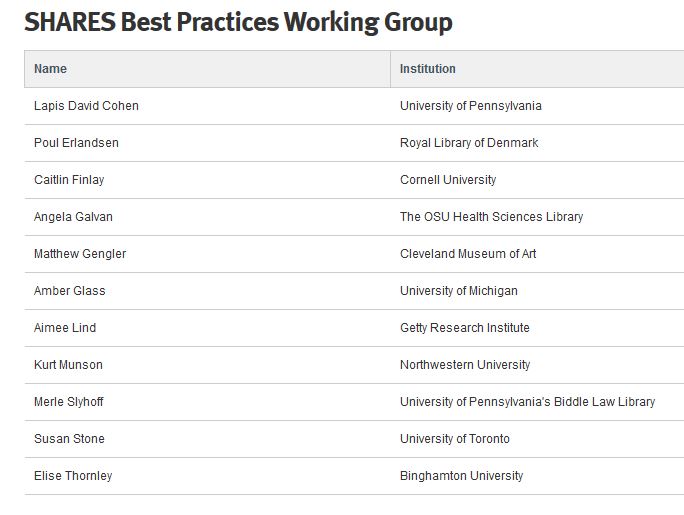 Conception

Dialogue, Not Monologue

Evolution
SHARES Best Practices (and where to find them)
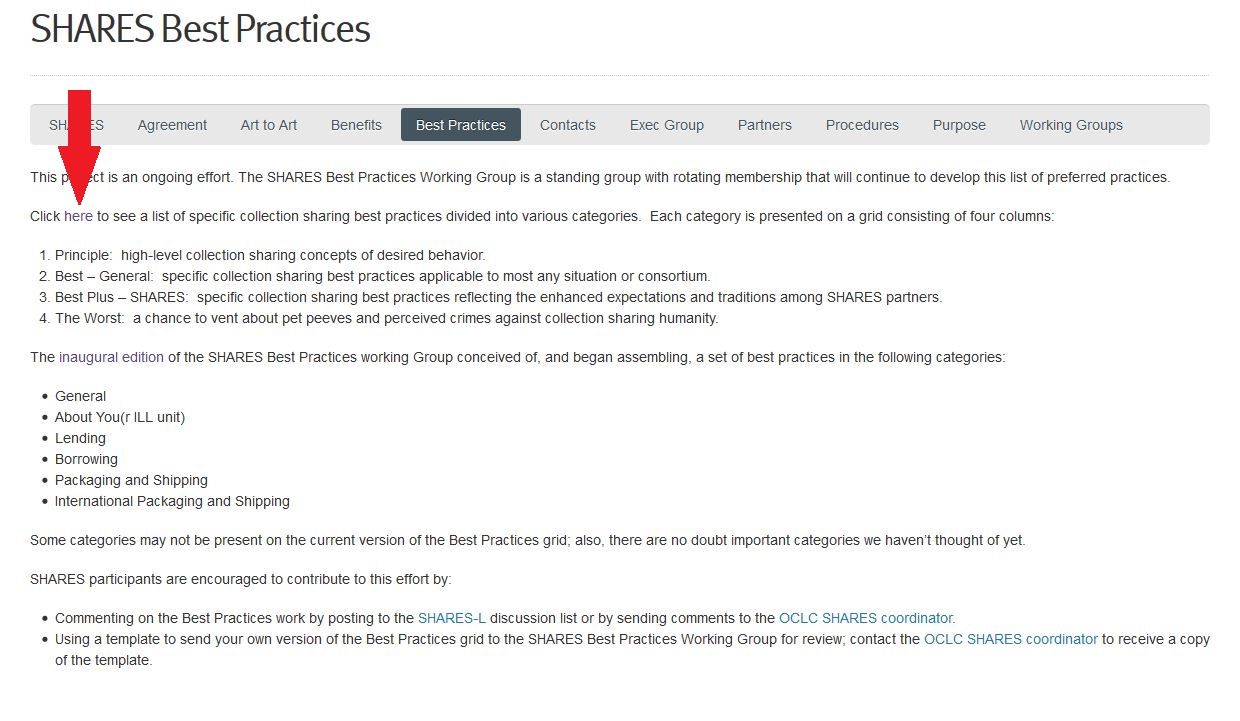 http://www.oclc.org/research/activities/shares/bestpractices.html
Borrowing
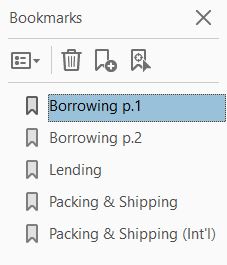 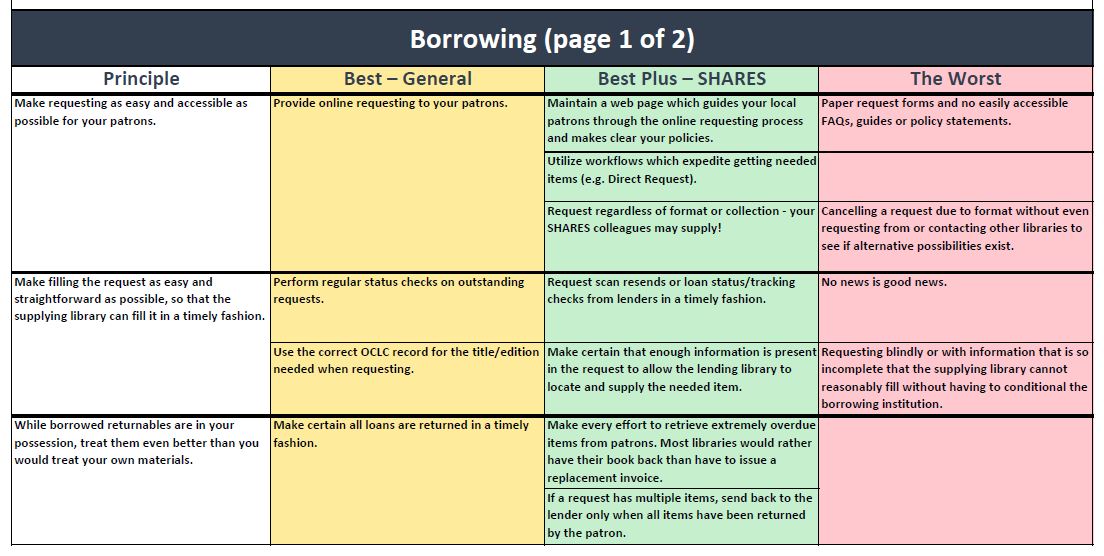 Lending
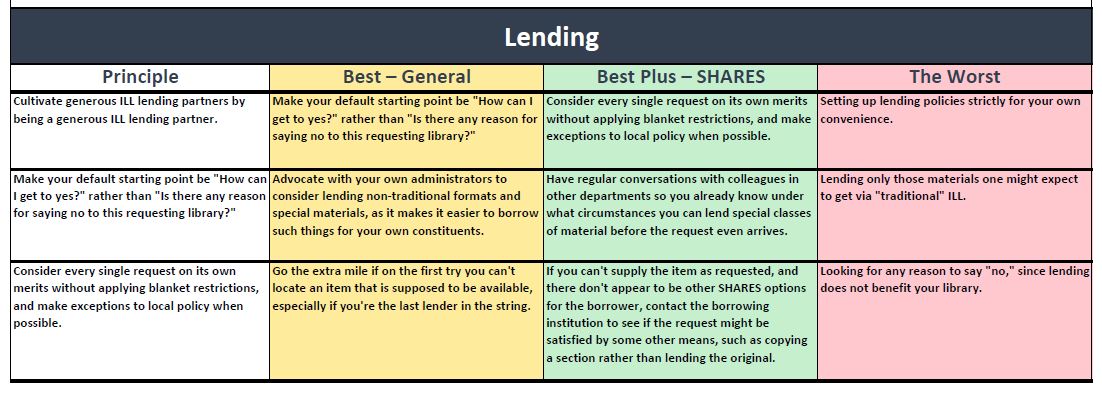 Packing and Shipping (or, there and back again)
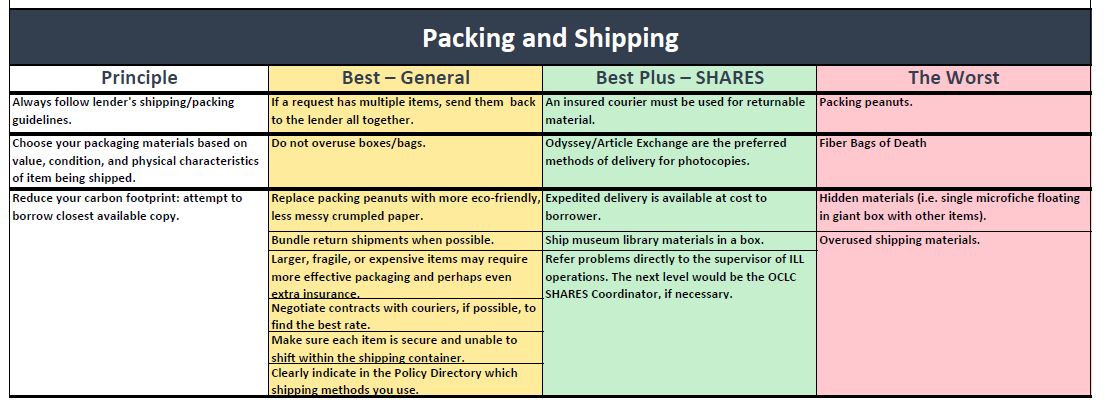 The Future… (peace and love and resource sharing)
Call for New Members (soon!)

Submit Suggestions (anytime – contact Dennis for a blank template!)

Discussion on the SHARES-ILL list (anytime the internet is on!)


Questions and Answers – right now!!
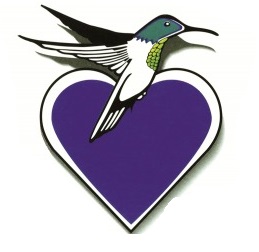